Herzlich
Willkommen!
Jahrgangsstufenversammlung Q1, Abitur 2024
am 24.08.2022
Beratungslehrer: Hr. Dr. Sander / Fr. Salz
Donnerstag, 25. August 22
Tagungsordnung
1. Begrüßung und Organisatorisches 
2. Informationen zur Studien- und Berufsberatung (SBO)
3. Informationen der Schulpflegschaft
4. Vorbereitung der Wahl der Eltern- und SV-Vertretung
5. Einzelfragen der Unterrichtsorganisation (Entschuldigungsverfahren, Methodenwoche – Facharbeit, Zertifikate, MINT-EC)
6. Allgemeine Informationen zum Bildungsgang der gymnasialen Oberstufe und zur Abiturprüfung
7. Termine und Kontaktdaten
2
Herzlich willkommen!
Studien- und Berufsorientierung 
in der Q1
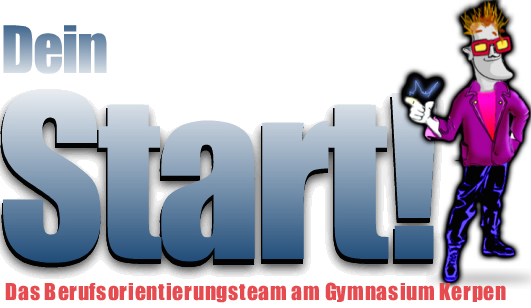 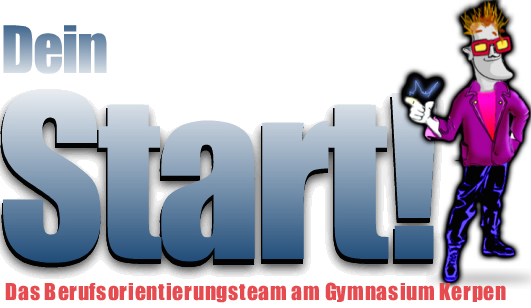 Studien- und Berufsorientierung am Gymnasium Kerpen
Beratungsmöglichkeiten generell:
Berufsorientierungsteam (Frau Frank, Herr Herbertz, Herr Klee, Frau Lentzen-Burmester, Frau Zuber, Herr Rüthlein) >Sprechstunden nach Vereinbarung
Berufsberaterin der Bundesagentur (Frau Klingen) >Sprechstunde am letzten Dienstag im Monat (R. 308), Anmeldung bei Frau Lentzen-Burmester über Teams
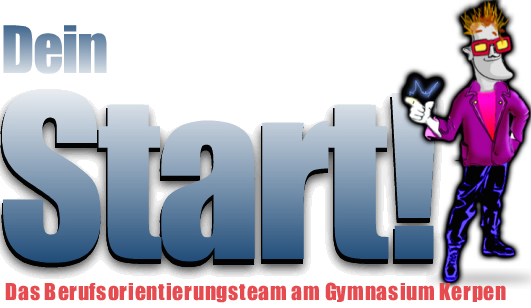 Studien- und Berufsorientierung am Gymnasium Kerpen
Umfassende Informationsmöglichkeiten über den Teams Kanal Europagymnasium – Studien- und Berufsorientierung 
dort auch unter Dateien umfangreiches Infomaterial und alle Teilnahmebescheinigungen
Empfehlung: Kanal unbedingt anzeigen lassen!
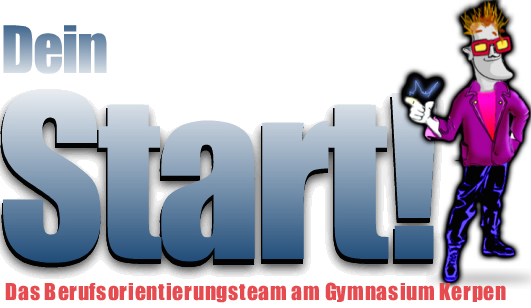 Konkrete Elemente der SBO 
in der Q1
Karnevalsdonnerstag frei >eigenständiger Nachweis von SBO im Umfang von 4 Schulstunden (3 Zeitstunden) außerhalb der Unterrichtszeit (Nachweis beim Tutor/der Tutorin)
Anrechenbar: digitale Veranstaltungen, Online-Tests (z. B. Check-U) Vorstellungsgespräche etc., 
5 „Praxistage“
digitale Veranstaltungen anrechenbar (z. B.digitale Hochschulveranstaltungen)
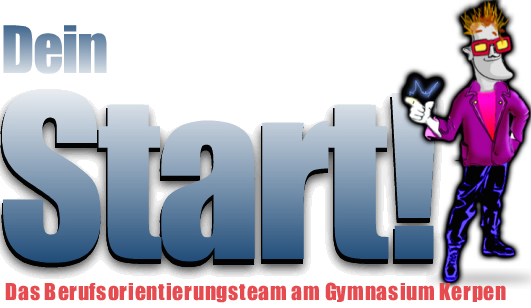 Praxistage
2 Tage innerhalb der Schulzeit möglich (Freistellung durch Tutor*in und Freistellungsformular)
3 Tage außerhalb der Schulzeit (z. B. Studientage, Ferien)
auf Antrag bei Frau Zuber und Schulleitung als zusammenhängendes Praktikum
Nachweise über Tutor*in
Anmeldung unter Link t1p.de/praxistage; Anmeldung wichtig wegen Versicherung!)
Informationen/Nachfragen bei Herrn Klee, Fr. Lentzen-Burmester
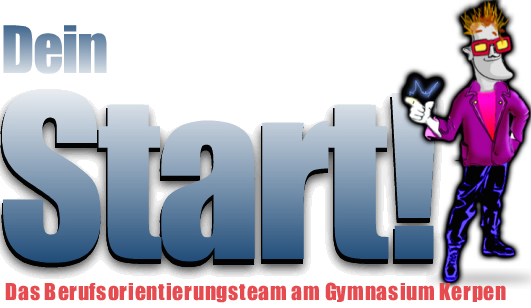 Weitere Elemente der SBO 
in der Q1
Informationsveranstaltung durch die Bundesagentur für Arbeit (Wege nach dem Abitur)
Anschlussvereinbarung und Beratung (Anfang 2. Hj.)
Entscheidungsworkshops 1+2 (Ende des Schuljahres
Für Rückfragen stehen wir gerne zur Verfügung!
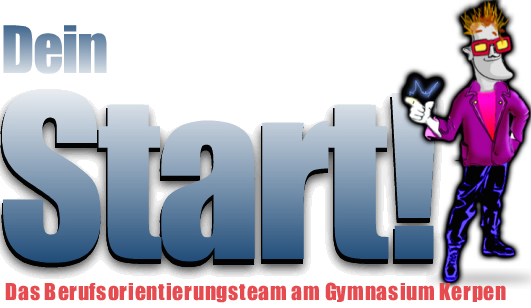 3. Informationen der Schulpflegschaft
Schulpflegschaft: Vorsitzender Herr Rausch
schulpflegschaft.europagymnasium-kerpen@posteo.de

Wenn gewünscht, in E-Mail-Verteiler aufnehmen lassen!

Teilnahme an Fachkonferenzen: Bei Interesse bitte Mail an: salz@gymnasiumkerpen.eu

Landeselternschaft: Spenden bitte bei uns im BL-Büro abgeben

15.09.22, 19.00 Uhr: 1. Schulpflegschaftsversammlung

29.09.22, 19.00 Uhr: 2. Schulpflegschaftsversammlung/ Wahlen Fachkonferenzen (Aula)
10
Methodenwoche - Facharbeit
26. 08.22: Festlegung des Faches und des Themas der Facharbeit 
18.10.22:  verbindliche Abgabe der Facharbeit
29.08. – 02.09.22: Methodenwoche mit Spezialstundenplan		        Module zur Facharbeit, Aufgaben für 			        Projektkurse, Aufgaben für Leistungskurse

Es steht ein Portfolio zur Verfügung, Vermittlung der Grundkenntnisse zur Erstellung einer FA

Wer noch kein Fach für die Facharbeit hat (Ausnahme: Belegung Projektkurs), meldet sich bitte am Donnerstag in den Pausen persönlich bei BL!

Bibliotheks-Ausweis ausstellen lassen!
Donnerstag, 25. August 22
11
Entschuldigungsverfahren
ausführliche Information auf der Homepage:
https://www.gymnasiumkerpen.eu/schueler/oberstufe/entschuldigungen
Zertifikate zu außerunterrichtlichem Engagement
Über die Teilnahme an außerunterrichtlichen Veranstaltungen und für soziales Engagement, z.B. Schüleraustausch, AGs, Sprachzertifikate, SV-Mitarbeit etc.
von den betreuenden Fachlehrern ein Zertifikat ausstellen lassen!

Auf dem Abiturzeugnis werden i.d.R. nur Sprachzertifikate aufgenommen, durch die ein höheres Sprach-Referenz-niveau erreicht wird sowie langjähriges Engagement.
Mint-EC-Zertifikat
Auszeichnung für Schüler/innen, die sich von der 5. Klasse bis zum Abitur im Unterricht und darüber hinaus im MINT-Bereich engagiert haben 
wird exklusiv von MINT-EC-Schulen mit dem Abiturzeugnis verliehen
wird je nach erreichter Gesamtpunktzahl mit folgenden Prädikaten vergeben:mit Erfolg, mit besonderem Erfolg, mit Auszeichnung
ausführliche Informationen im Netz bei MINT-EC, dort kann auch das Heft für Schüler/innen zur Dokumentation der MINT-Leistungen heruntergeladen werden
Ansprechpartnerin: Frau Skiba
Donnerstag, 25. August 22
14
Aufbau der gymnasialen Oberstufe
Verweildauer:
i.d.R. drei Jahre

einmalige Wiederholung
einer Jahrgangsstufe ist möglich

nach Zulassung zum Abitur, darf die Abitur-prüfung einmal wiederholt werden
Abiturphase (ca. 3 Monate)
	    Prüfung in 2 LK und 2 GK
Zulassung zur Abiturprüfung
12 Q2

11 Q1
Qualifikationsphase (knapp 2 Jahre – 4 Kurshalbjahre)
2 LK,  8 GK  (+ ggf. Projektkurs)
mind. 34 WSt.
Versetzung
10 EF	  Einführungsphase (1 Jahr)    	  11 GK + 1 Vertiefungskurs
mind. 34 WSt.
15
Berechnung der Abiturergebnisse
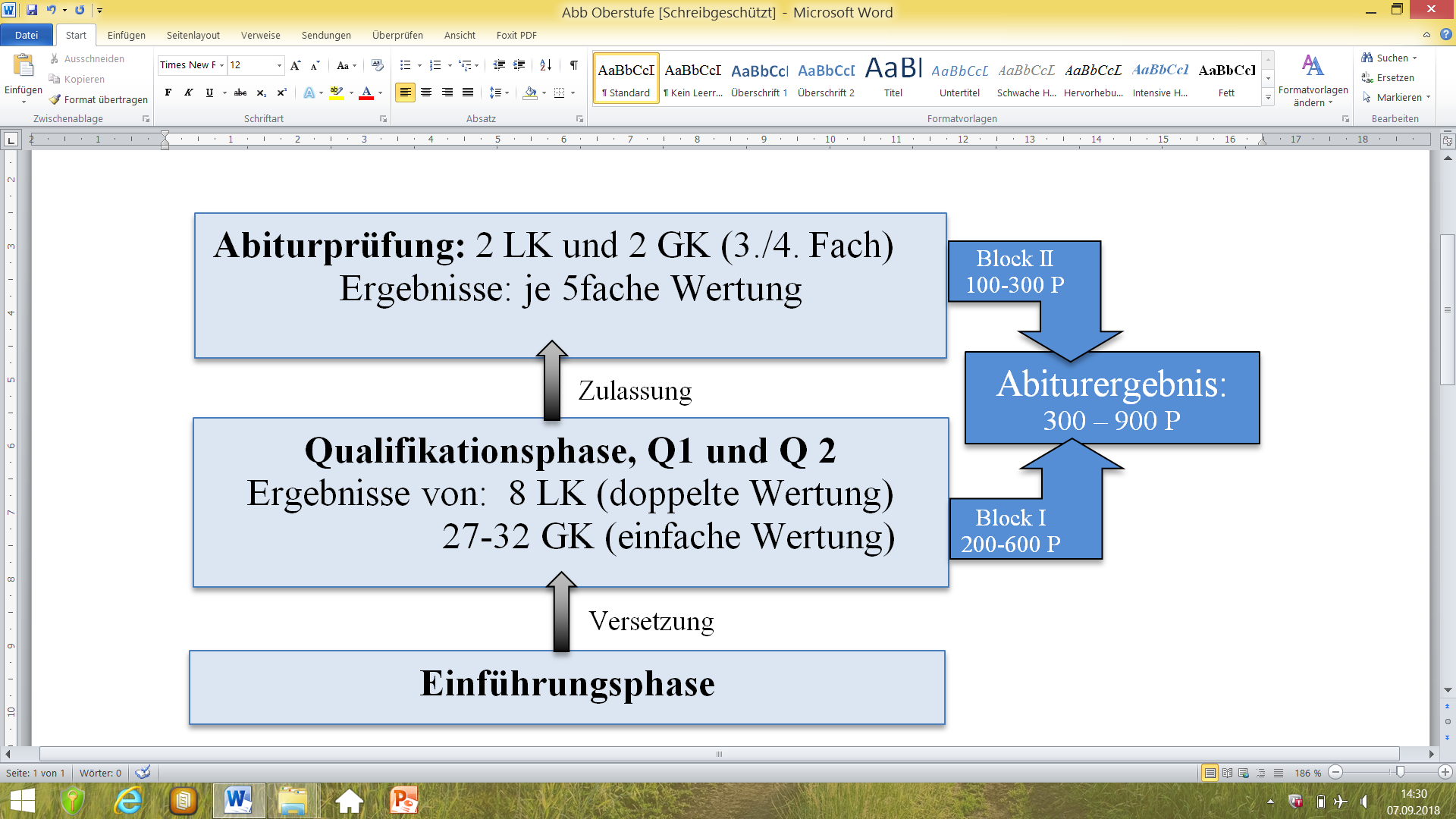 Pflichtfächer und Mindestbelegungsdauer
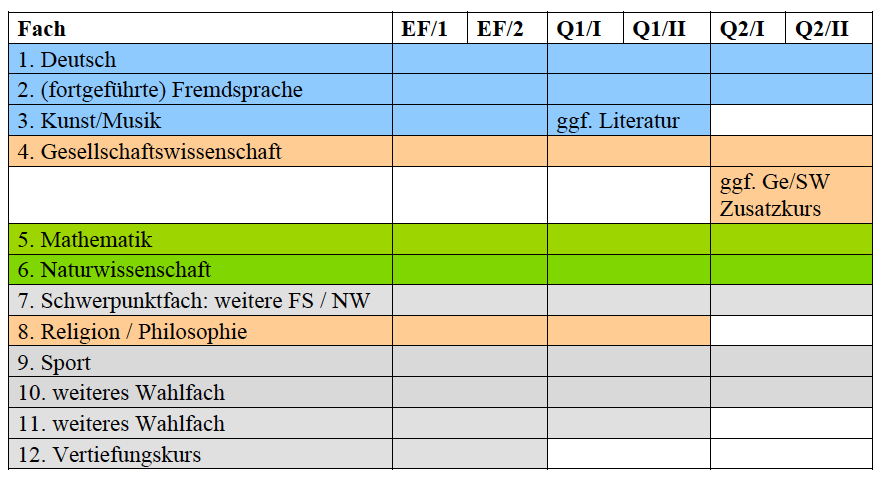 17
Pflichtbelegungen Q1/Q2/in die Abiturwertung einzubringende Kurse
2 Fächer als Leistungskurs und 8-9 Grundkursfächer 

4 Kurse* Deutsch 
4 Kurse einer Fremdsprache
2 Kurse künstlerisches Fach (MU, KU, LI)
4 Kurse einer Gesellschaftswissenschaft (GE, SW, EK, PA, PL)
Je 2 Kurse Geschichte und Sozialwissenschaften, ggf. als ZK in Q2
4 Kurse  Mathematik
4 Kurse einer Naturwissenschaft (BI, PH, CH) klassisch 
4 Kurse einer weiteren Naturwissenschaft/weiteren Fremdsprache
2 Kurse der zweiten Naturwissenschaft/zweiten Fremdsprache aus Q2
bei Schüler/innen ohne zweite Fremdsprache in der Sek I: Kurse der neu einsetzenden Fremdsprache aus Stufe Q2!
2 Kurse Religion (ersatzweise Philosophie)
4 Kurse Sport  
weitere Kurse zur Erfüllung der Pflichtstundenzahl (durchschnittl. 34 Stunden pro Woche)
     *
18
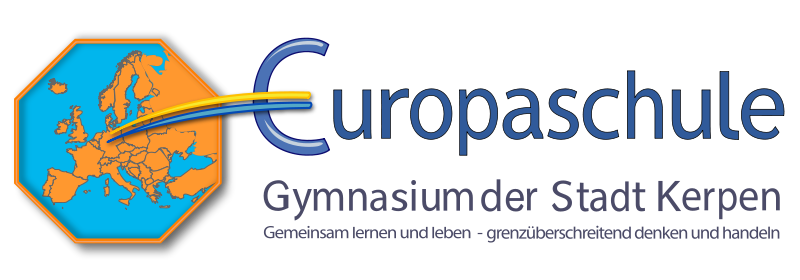 Zulassung zum Abitur
Block I: 35 –40 anrechenbare Kurse aus Q1 und Q2 (8 LK, 27-32 GK), darunter alle 4 Halbjahreskurse in den Abiturfächern
 mind. 200 Punkte, max. 600 Punkte

Maximal zulässige Defizite bei Einbringung von:
35-37 Kursen: max. 7 Defizite, davon max. 3 im LK
38-40 Kurse: max. 8 Defizite, davon max. 3 im LK
Kein Pflichtkurs mit 0 Punkten!
Abiturfächer
2 Leistungskurse und 2 Grundkurse

Aus jedem Aufgabenfeld mindestens ein Abiturfach                                                                  

Mindestens ein LK muss sein:D, fortgeführte Fremdsprache, M oder klassische Naturwissenschaft 

Aus D, M und Fremdsprache mindestens zwei Abiturfächer 

KR/ER kann im Abitur das II. Aufgabenfeld abdecken,         falls nicht LK-SP gewählt wurde

Abiturfächer müssen von Q.1 an schriftlich belegt werden
20
Konsequenzender Bedingungen für die Wahl der Abiturfächer
Folgende Abiturfachkombinationen sind ausgeschlossen:

Zwei Naturwissenschaften
Naturwissenschaften und Sport
Naturwissenschaften und Kunst/Musik


Folgende Kombinationen bedingen Mathematik als Abiturfach:

Wahl von Kunst oder Musik
Wahl von Sport
Wahl von zwei Fremdsprachen
Wahl von zwei Gesellschaftswissenschaften
21
Klausurverpflichtung - Qualifikationsphase
alle Leistungskurse und Abiturfächer
alle Grundkurse, die als Abiturfächer in Frage kommen
Deutsch
Mathematik
eine Fremdsprache (immer die neu einsetzende)
eine Gesellschaftswissenschaft (oder Religionslehre)
ein Schwerpunktfach (weitere Fremdsprache oder eine Naturwissenschaft) 
je 2 Klausuren pro Halbjahr
Q2-2: nur 1.-3. Abiturfach
im 2. Halbjahr der Q1 wird in den modernen Fremdsprachen eine Klausur durch eine gleichwertige mündliche Prüfung ersetzt (Prüfung daher nur in einem Klausurfach)
Notenstufen ab Jahrgangsstufe Q1
23
Wiederholung der Q1
auf eigenen Antrag möglich
falls bereits jetzt die Zulassung zum Abitur gefährdet ist
Schriftlicher Antrag auf Wiederholung an die Beratungslehrer
Der Antrag muss vor der Zulassungsentscheidung bei uns eingehen
Folge: sofortiger Beginn des Unterrichts in der Q1.2, dann Wiederholung der Q2.1
Vorbedingung: noch keine Wdh. in der Sek II
Bei Rücktritt nach Q.1
wird die Versetzung in
die Q1 unwirksam.
notwendig,
falls die Zulassung zum Abitur nicht mehr möglich ist
falls die Abiturprüfung nicht bestanden ist
Konsequenzen einer Wiederholung
gfs. Änderung fachlicher Inhalte und/oder Schwerpunkte für den darauf folgenden Abiturjahrgang (abiturrelevante Themen: www.schulministerium.nrw.de)

im Unterricht nicht besprochene Themen müssen selbstständig nachgearbeitet werden

Rücksprache mit neuen Fachlehrern erforderlich
Abschlüsse
Abitur = Allgemeine Hochschulreife
nach dem 2. Jahr der Qualifikationsphase, Q2
Schulischer Teil der Fachhochschulreife 
+ Praktikum (1 Jahr)  Fachabiturnach dem 1. Jahr der Qualifikationsphase, Q1
ggf. erst später
Mittlerer Schulabschluss „Mittlere Reife“ (Gymnasiasten)
	nach Einführungsphase (EF) bei Versetzung in Q1
Donnerstag, 25. August 22
26
Fachhochschulreife nach Jahrgangsstufe Q1 (schulischer Teil)
Aus zwei aufeinander folgenden Halbjahren 
   4 Leistungskurse und 11 Grundkurse.
     Darunter je zwei Kurse in: 
                                          Deutsch
                                          einer fortgeführten Fremdsprache 
                                          einer Gesellschaftswissenschaft 
                                          Mathematik 
                                          klassische  Naturwissenschaft (BI,PH,CH)

In vier Leistungskursen 40 Punkte der zweifachen Wertung            (durchschnittlich 5 Punkte)
In 11 Grundkursen mindestens 55 Punkte der einfachen Wertung
Maximal zwei Defizite (< 5 Punkte) im LK-Bereich
Maximal vier Defizite (< 5 Punkte) im GK-Bereich
27
Weitere Termine (Kalender Homepage)
Umwahlen
Umwahlfristen für Q1.1 abgeschlossen
Umwahlfristen für Q1.2 in den letzten 14 Tagen des 1. Halbjahres 

12.09.22: Beginn Klausurphase 
15.09.22: Schülerratssitzung
27.10.22, ab 12.30 Uhr:  Elternsprechtag
28.10.22: Ende 1.Kursabschnitt (Quartalsnoten)
20.01.23:  Ende des 1.HJ

Die endgültige Festlegung des 3. und 4. Abiturfachs findet erst zu Beginn der Q2 statt.
Donnerstag, 25. August 22
28
Danke für Ihre Aufmerksamkeit!

Bei Fragen wenden Sie sich an 
Frau Salz & Herrn Dr. Sander
Raum 106
salz@europagymnasium.eu
sander@europagymnasium.eu
29